EXPORT MARKETING
Dr. Sumita Shankar
EXPORT ORIENTED UNITS
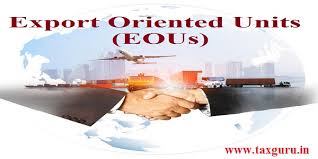 Introduction of EOU
The government of India introduced export oriented unit scheme in 1981. Initially, EOUs were mainly concentrated in Textiles , Yarns, Food processing, Electronics, Chemicals Plastics , Granites and Minerals . But now EOU has extended its area of work to manufacturing, servicing, development of software , making gold silver platinum jewellery and articles. Agriculture including Agro processing, Acqua culture , Animal Husbandry, bio-technilolgy , Floriculture , Horticulture, Viticulture, Poultry  , Sericulture.
Introduction of EOU
EOU can be set up anywhere in India . The main objectives of the EOU scheme is to increase exports, earn foreign exchange to the country, transfer of latest technologies stimulate direct foreign investment and to generate additional employment.
MEANING OF EXPORT ORIENTED UNITS
A small scale units which exports more than 50%  of its output is classified  as Export Oriented Unit ( EOU)
It can be set up for manufacturing and activities including reapir, remaking, reconditioning , reengineering and rendering services. 
Trading units are not cover under this scheme.
OBJECTIVES OF EOU
To increase exports
To earn foreign exchange to the country. 
Transfer of latest technology 
Stimulate direct foreign exchange
To generate additional employment within the country.
Benefits OF eou
Duty Free Imports
Excise Exemption  (GST) 
Easy Location 
Tax holiday 
Exports entire or atleast 75% of their production and thus contributes to export promotion.
Liberal  FDI
Benefits OF eou
Finanace on priority basis
Longer credit to foreign buyer 
Duty draw back 
Incentive under FTP 2015-2020 
Incentive under MAI